Ink Wash Landscapes
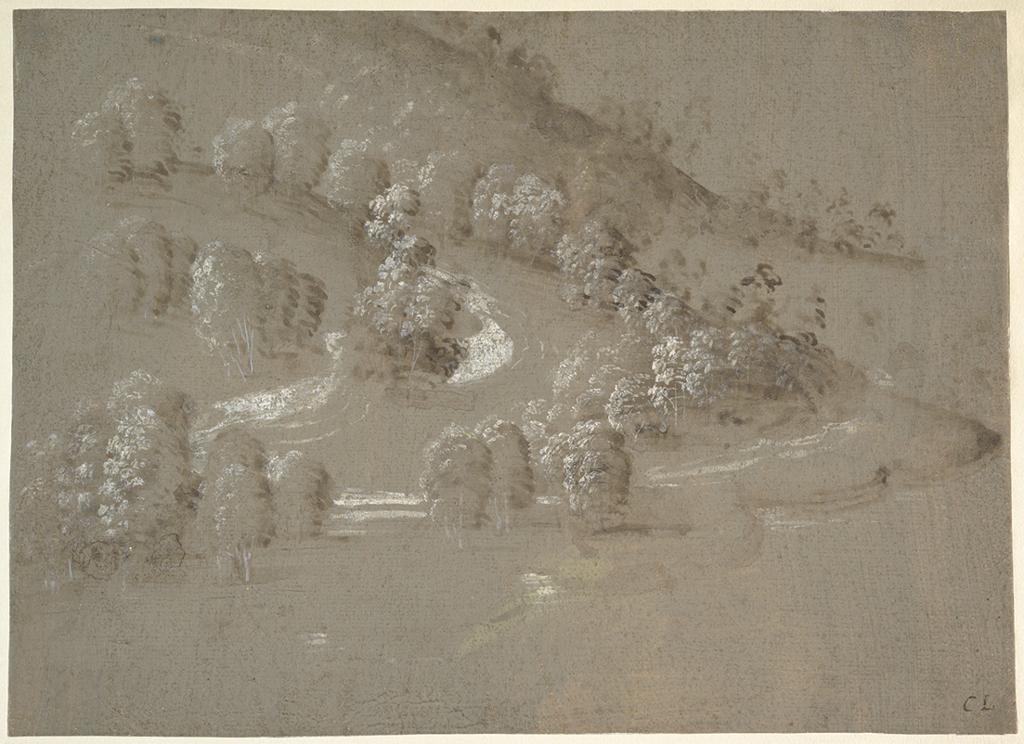 [Speaker Notes: Creator: Perugino (Pietro Vannucci), Italian, Città della Pieve ca. 1445/50-1523? Fontignano
Culture: Italian
Title: Landscape (recto); Landscape (verso)
Title: Recto
Date: 1489-1490
Material: Brush and brown wash, highlighted with white gouache, on gray-green prepared paper (recto); pen and brown ink (verso)
Measurements: 8 x 11-1/16 in. (20.4 x 28 cm.)
Description: Annotated in pen and brown ink, at lower right corner, "CL", possibly referring to Claude Lorrain.
Repository: The Metropolitan Museum of Art
Repository: http://www.metmuseum.org
Collection: Metropolitan Museum of Art - Images for Academic Publishing
ID Number: 7586
Source: Data From: The Metropolitan Museum of Art
Credit Line: The Metropolitan Museum of Art, Purchase, Lila Acheson Wallace Gift, 1993 (1993.327)
Image Copyright Notice: Image © The Metropolitan Museum of Art
Rights: This image was provided by The Metropolitan Museum of Art. Contact information: Image Library, The Metropolitan Museum of Art, 1000 Fifth Avenue, New York, NY 10028,  (212) 396-5050 (fax), Scholars.License@MetMuseum.org
Rights: Image © The Metropolitan Museum of Art
Rights: This image is available for uses permitted under the ARTstor Terms and Conditions of Use, such as teaching and study, as well as for scholarly publications, through the Images for Academic Publishing (IAP) initiative.  If you are seeking to use this image for scholarly publication, you should click on the IAP icon below the thumbnail image.]
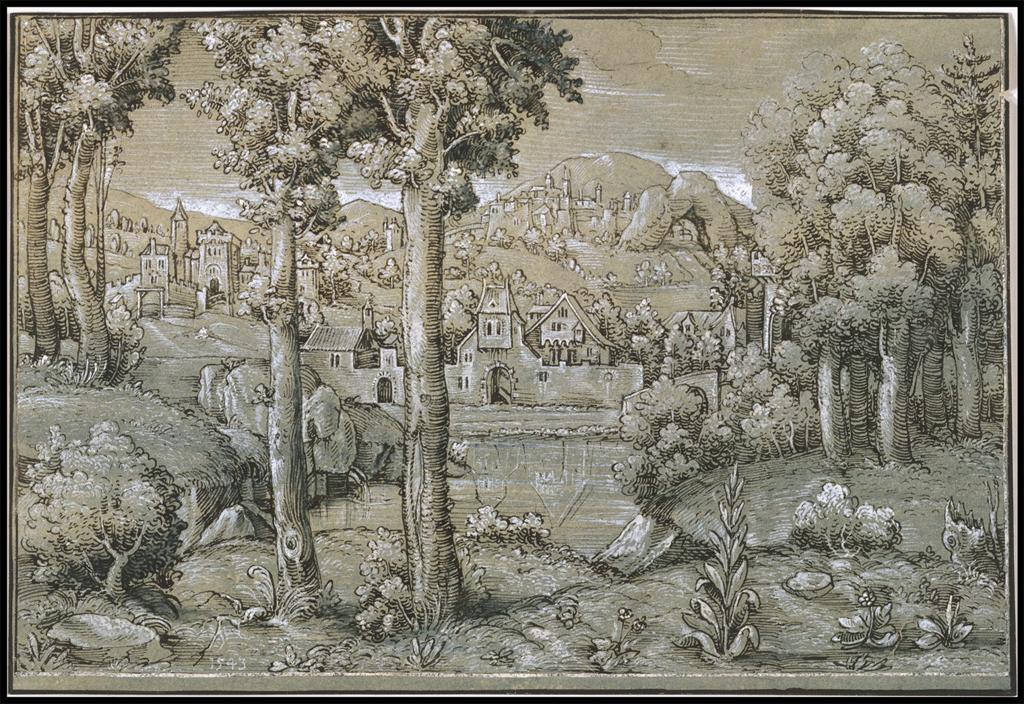 [Speaker Notes: Creator: Hanns Lautensack, Bamberg (?)ca. 1520 - Vienna 1564/66
Title: Imaginary Landscape
Date: 1543
Material: Pen and dark brown ink and brush and grayish blue watercolor, washed in blue, heightened with brush and opaque white, on greenish blue prepared paper.
Measurements: 5 11/16 x 8 3/8 in. (14.4 x 21.3 cm)
Description: Inscribed in white at lower left: 1543
Repository: The Metropolitan Museum of Art
Repository: http://www.metmuseum.org
Collection: Metropolitan Museum of Art - Images for Academic Publishing
ID Number: 328
Source: Data From: The Metropolitan Museum of Art
Credit Line: The Metropolitan Museum of Art, Robert Lehman Collection, 1975 (1975.1.864)
Image Copyright Notice: Image © The Metropolitan Museum of Art
Rights: This image was provided by The Metropolitan Museum of Art. Contact information: Image Library, The Metropolitan Museum of Art, 1000 Fifth Avenue, New York, NY 10028,  (212) 396-5050 (fax), Scholars.License@MetMuseum.org
Rights: Image © The Metropolitan Museum of Art
Rights: This image is available for uses permitted under the ARTstor Terms and Conditions of Use, such as teaching and study, as well as for scholarly publications, through the Images for Academic Publishing (IAP) initiative.  If you are seeking to use this image for scholarly publication, you should click on the IAP icon below the thumbnail image.]
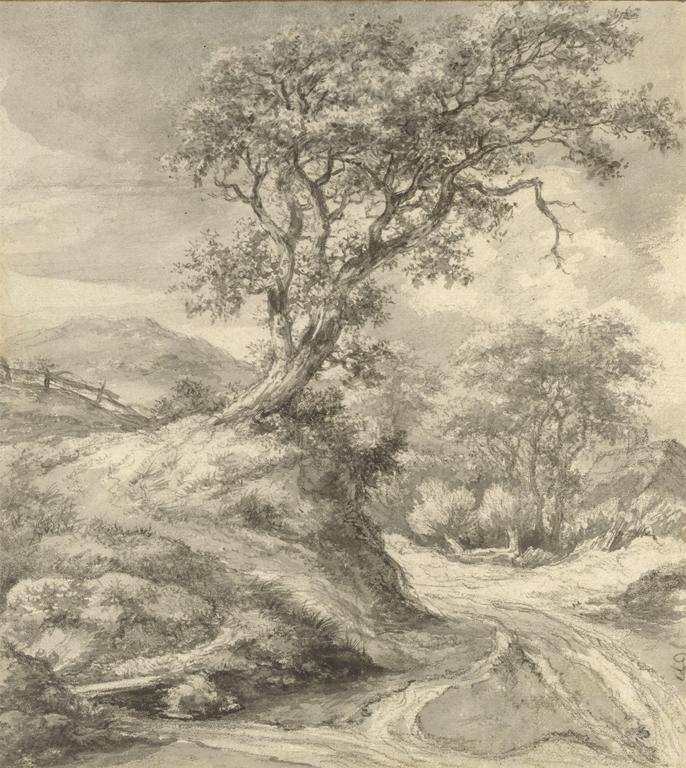 [Speaker Notes: Creator: Jacob van Ruisdael, Dutch, Haarlem 1628/29 - 1682 Amsterdam
Culture: Dutch
Title: Dune Landscape with Oak Tree
Date: 1650-55
Material: Black chalk; brush and gray wash; gouache; framing lines in pen and brown ink.
Measurements: 8 1/4 x 7 1/2 in.  (21.0 x 19.1 cm)
Description: [in black chalk at lower right]: JvR [interlaced].
Description: [on verso at lower left in pencil]: J.d.V. / SR xoo.
Description: verso lower left collectors' mark of A. Sträter
Repository: The Metropolitan Museum of Art
Repository: http://www.metmuseum.org
Collection: Metropolitan Museum of Art - Images for Academic Publishing
ID Number: 4532
Source: Data From: The Metropolitan Museum of Art
Credit Line: The Metropolitan Museum of Art, Fletcher Fund, 1995 (1995.196)
Image Copyright Notice: Image © The Metropolitan Museum of Art
Rights: This image was provided by The Metropolitan Museum of Art. Contact information: Image Library, The Metropolitan Museum of Art, 1000 Fifth Avenue, New York, NY 10028,  (212) 396-5050 (fax), Scholars.License@MetMuseum.org
Rights: Image © The Metropolitan Museum of Art
Rights: This image is available for uses permitted under the ARTstor Terms and Conditions of Use, such as teaching and study, as well as for scholarly publications, through the Images for Academic Publishing (IAP) initiative.  If you are seeking to use this image for scholarly publication, you should click on the IAP icon below the thumbnail image.]
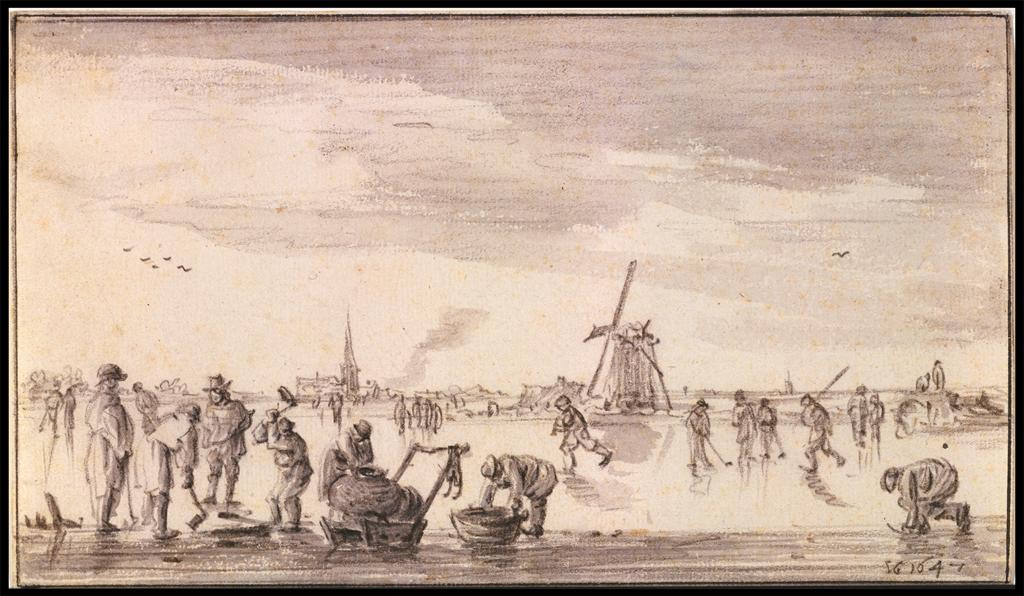 [Speaker Notes: Creator: Jan van Goyen, Leiden 1596 - The Hague 1656
Title: Winter Landscape with Skaters and Fishermen
Date: 1647
Material: Black chalk with gray wash; two framing lines, the first in brush and gray ink by Van Goyen himself, the second in pen and dark brown ink added later.
Measurements: 4 7/16 x 7 11/16 in. (11.3 x 19.5 cm)
Description: Signed and dated at bottom right: VG 1647
Description: Watermark: fleur de lys in a crowned shield with the letters LR under it. Annotated on the verso in pencil: GN (probably Gustav Nebehay)
Repository: The Metropolitan Museum of Art
Repository: http://www.metmuseum.org
Collection: Metropolitan Museum of Art - Images for Academic Publishing
ID Number: 359
Source: Data From: The Metropolitan Museum of Art
Credit Line: The Metropolitan Museum of Art, Robert Lehman Collection, 1975 (1975.1.779)
Image Copyright Notice: Image © The Metropolitan Museum of Art
Rights: This image was provided by The Metropolitan Museum of Art. Contact information: Image Library, The Metropolitan Museum of Art, 1000 Fifth Avenue, New York, NY 10028,  (212) 396-5050 (fax), Scholars.License@MetMuseum.org
Rights: Image © The Metropolitan Museum of Art
Rights: This image is available for uses permitted under the ARTstor Terms and Conditions of Use, such as teaching and study, as well as for scholarly publications, through the Images for Academic Publishing (IAP) initiative.  If you are seeking to use this image for scholarly publication, you should click on the IAP icon below the thumbnail image.]
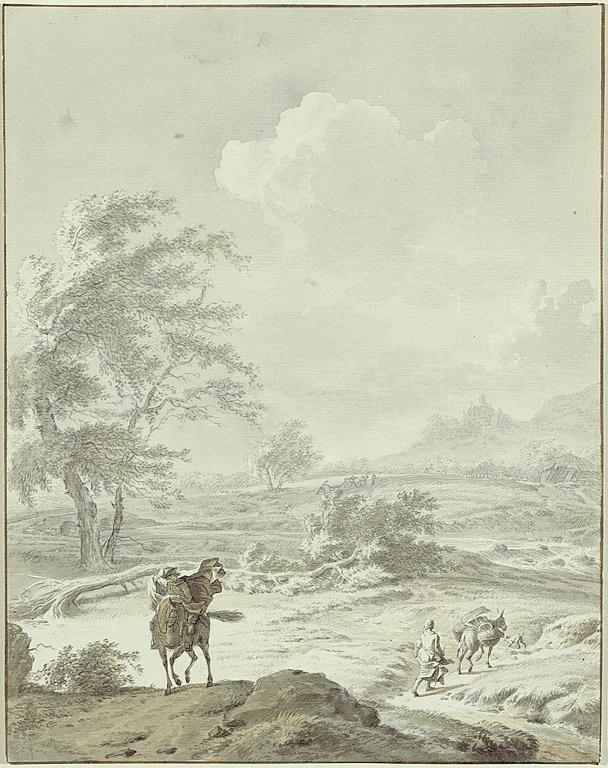 [Speaker Notes: Creator: Dirk Maas, European; Dutch, 1659-1717
Title: Landscape with Man on Horseback and Woman Guiding a Donkey
Work Type: Drawings and Watercolors
Date: late 17th/early 18th Century
Material: Black chalk and brush and gray ink and gray and ocher wash on buff laid paper
Measurements: 29 cm x 22.5 cm
Description: Full View
Repository: The Detroit Institute of Arts
Repository: Detroit, Michigan, USA
Repository: Founders Society Purchase, William H. Murphy Fund
Repository: 34.99
Repository: http://www.dia.org/
Collection: Detroit Institute of Arts Collection
Collection: Formerly in The AMICO Library
ID Number: DIA_.34.99
Source: Data from: The Detroit Institute of Arts
Rights: This image was provided by The Detroit Institute of Arts. Contact Info for Permissions: Sylvia Inwood, Manager, Rights and Reproduction, The Detroit Institute of Arts, 5200 Woodward Ave., Detroit, MI 48202, 313-833-7913, 313-833-9161, rhensleigh@dia.org
Rights: Please note that if this image is under copyright, you may need to contact one or more copyright owners for any use that is not permitted under the ARTstor Terms and Conditions of Use or not otherwise permitted by law. While ARTstor tries to update contact information, it cannot guarantee that such information is always accurate. Determining whether those permissions are necessary, and obtaining such permissions, is your sole responsibility.]
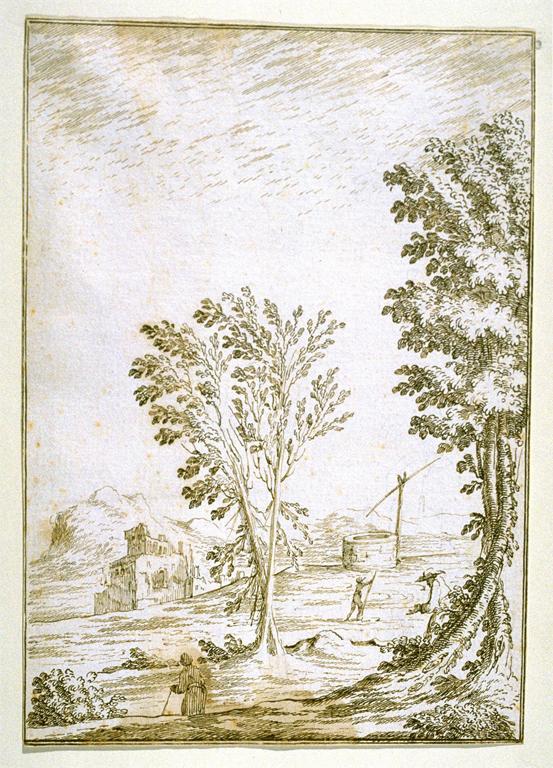 [Speaker Notes: Creator: Giuseppe Santini, European; Southern European; Italian, 1610 - 1664
Title: Landscape with Trees, a Well, and a Ruined Castle
Work Type: Drawings and Watercolors
Date: 17th century
Material: pen and brown ink over black chalk underdrawing on cream laid paper
Measurements: 23.1 x 16.4 cm
Repository: Fine Arts Museums of San Francisco
Repository: San Francisco, California, USA
Repository: Achenbach Foundation for Graphic Arts purchase, Georges de Batz Collection
Repository: 1967.17.30
Repository: http://www.thinker.org/
Collection: Fine Arts Museums of San Francisco Collection
Collection: Formerly in The AMICO Library
ID Number: FASF.57840
Source: Data From: Fine Arts Museums of San Francisco
Rights: This image was provided by Fine Arts Museums of San Francisco. Contact information: Sue Grinols, Director of Photo Services & Imaging, Fine Arts Museums of San Francisco, 50 Hagiwara Tea Garden Drive, Golden Gate Park, San Francisco, CA 94118-4501, (415) 750-3602 (ph), (415) 750-7686 (fax), sgrinols@famsf.org.
Rights: Please note that if this image is under copyright, you may need to contact one or more copyright owners for any use that is not permitted under the ARTstor Terms and Conditions of Use or not otherwise permitted by law. While ARTstor tries to update contact information, it cannot guarantee that such information is always accurate. Determining whether those permissions are necessary, and obtaining such permissions, is your sole responsibility.]
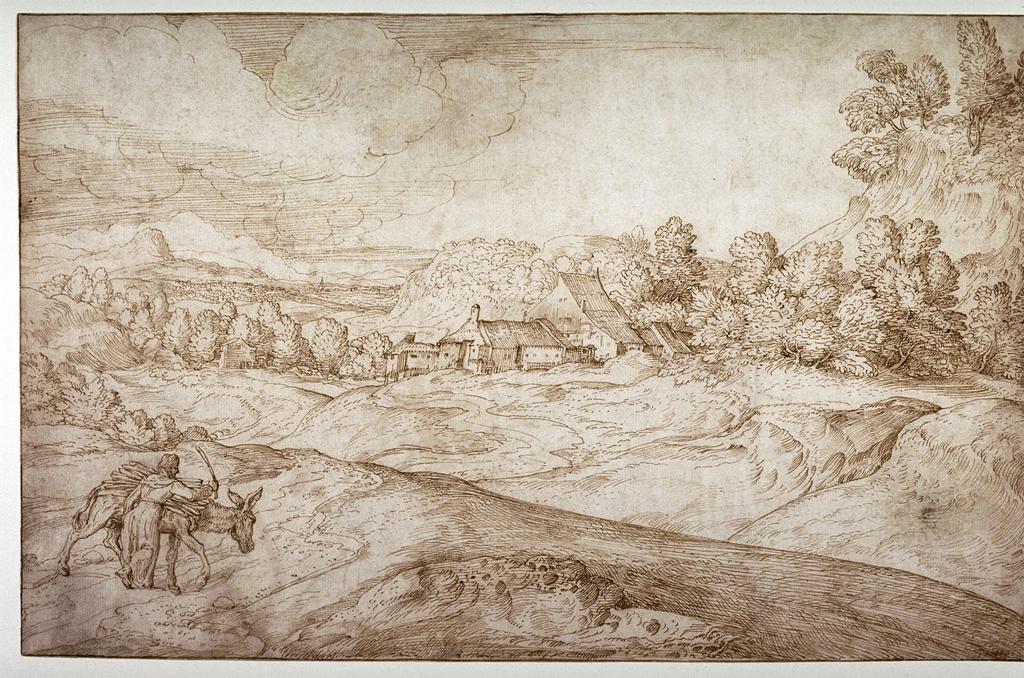 [Speaker Notes: Creator: Domenico Campagnola, European; Southern European; Italian, 1500 - 1564
Title: Hilly Landscape with Woman and Donkey
Work Type: Drawings and Watercolors
Work Type: Landscape
Date: 16th century
Material: Pen and brown ink on laid paper
Measurements: 24.8 x 38.2 cm (sheet)
Repository: Fine Arts Museums of San Francisco
Repository: San Francisco, California, USA
Repository: Achenbach Foundation for Graphic Arts purchase
Repository: 1984.2.39
Repository: http://www.thinker.org/
Collection: Fine Arts Museums of San Francisco Collection
Collection: Formerly in The AMICO Library
ID Number: FASF.60585
Source: Data From: Fine Arts Museums of San Francisco
Rights: This image was provided by Fine Arts Museums of San Francisco. Contact information: Sue Grinols, Director of Photo Services & Imaging, Fine Arts Museums of San Francisco, 50 Hagiwara Tea Garden Drive, Golden Gate Park, San Francisco, CA 94118-4501, (415) 750-3602 (ph), (415) 750-7686 (fax), sgrinols@famsf.org.
Rights: Please note that if this image is under copyright, you may need to contact one or more copyright owners for any use that is not permitted under the ARTstor Terms and Conditions of Use or not otherwise permitted by law. While ARTstor tries to update contact information, it cannot guarantee that such information is always accurate. Determining whether those permissions are necessary, and obtaining such permissions, is your sole responsibility.]
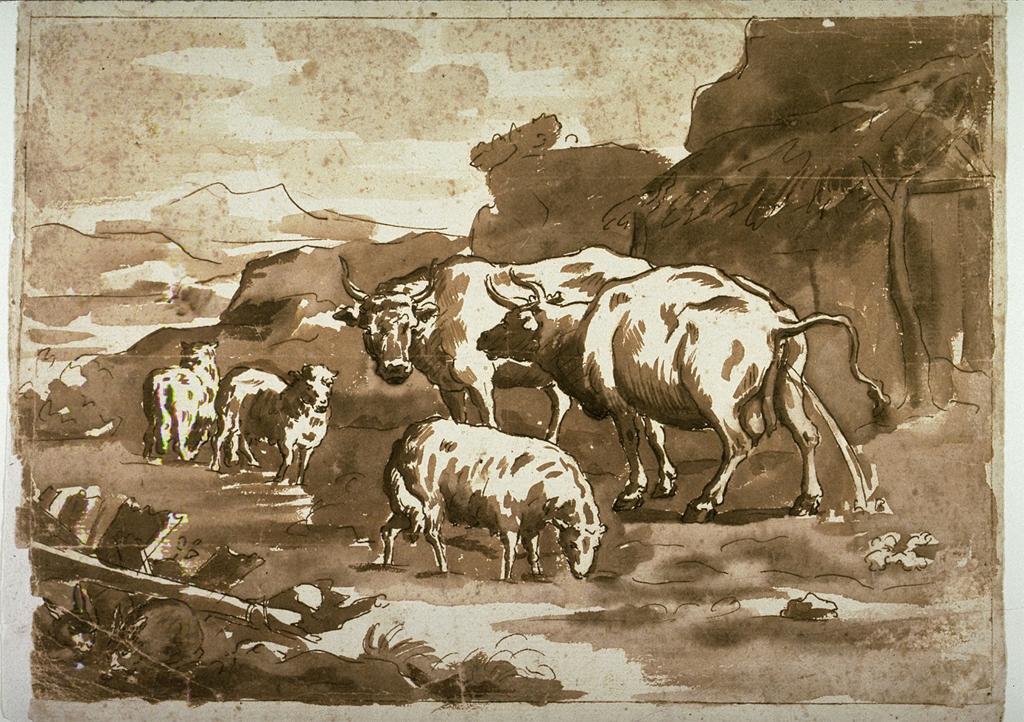 [Speaker Notes: Creator: Domenico Brandi, European; Southern European; Italian, 1683 - 1736
Title: Cows and Sheep
Work Type: Drawings and Watercolors
Work Type: Animal
Work Type: Landscape
Date: 17th - 18th century
Material: Pen and brown ink and brown wash over traces of red chalk on  laid paper mounted to heavier sheet
Measurements: 21.4 x 28.8 cm (image)
Repository: Fine Arts Museums of San Francisco
Repository: San Francisco, California, USA
Repository: Achenbach Foundation for Graphic Arts
Repository: 1963.24.68
Repository: http://www.thinker.org/
Collection: Fine Arts Museums of San Francisco Collection
Collection: Formerly in The AMICO Library
ID Number: FASF.57917
Source: Data From: Fine Arts Museums of San Francisco
Rights: This image was provided by Fine Arts Museums of San Francisco. Contact information: Sue Grinols, Director of Photo Services & Imaging, Fine Arts Museums of San Francisco, 50 Hagiwara Tea Garden Drive, Golden Gate Park, San Francisco, CA 94118-4501, (415) 750-3602 (ph), (415) 750-7686 (fax), sgrinols@famsf.org.
Rights: Please note that if this image is under copyright, you may need to contact one or more copyright owners for any use that is not permitted under the ARTstor Terms and Conditions of Use or not otherwise permitted by law. While ARTstor tries to update contact information, it cannot guarantee that such information is always accurate. Determining whether those permissions are necessary, and obtaining such permissions, is your sole responsibility.]
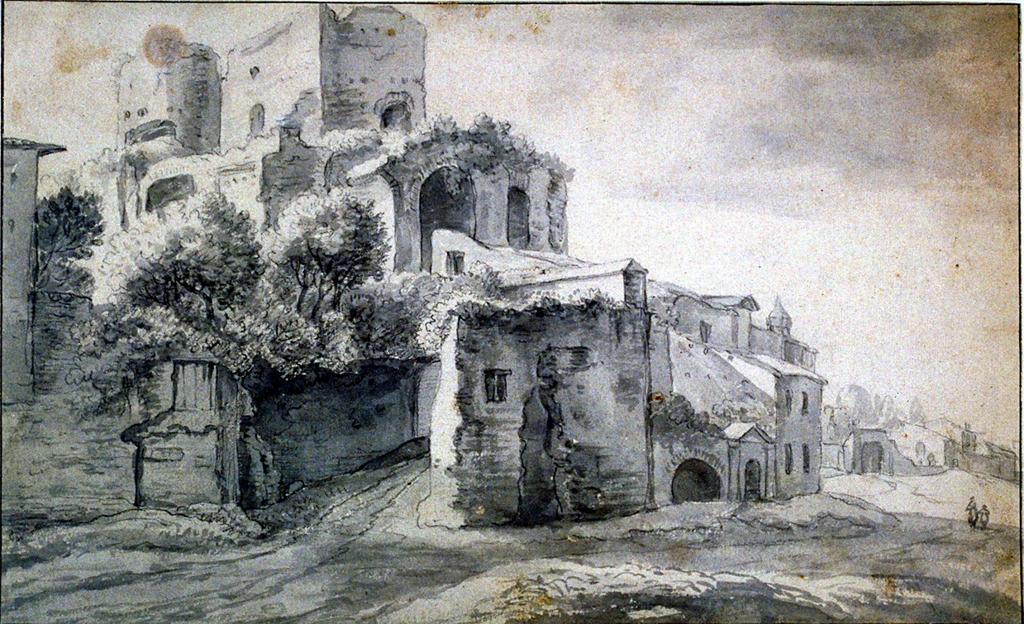 [Speaker Notes: Creator: attrib. to Bartholomeus Breenbergh, European; Dutch, 1599 - 1659
Title: Architectural Landscape
Work Type: Drawings and Watercolors
Date: 16th - 17th century
Material: drawing: graphite, brush ink wash
Measurements: 19.9 x 32.5 cm (sheet)
Repository: Fine Arts Museums of San Francisco
Repository: San Francisco, California, USA
Repository: Gift of R.E. Lewis Inc.
Repository: 1958.117
Repository: http://www.thinker.org/
Collection: Fine Arts Museums of San Francisco Collection
Collection: Formerly in The AMICO Library
ID Number: FASF.7338
Source: Data From: Fine Arts Museums of San Francisco
Rights: This image was provided by Fine Arts Museums of San Francisco. Contact information: Sue Grinols, Director of Photo Services & Imaging, Fine Arts Museums of San Francisco, 50 Hagiwara Tea Garden Drive, Golden Gate Park, San Francisco, CA 94118-4501, (415) 750-3602 (ph), (415) 750-7686 (fax), sgrinols@famsf.org.
Rights: Please note that if this image is under copyright, you may need to contact one or more copyright owners for any use that is not permitted under the ARTstor Terms and Conditions of Use or not otherwise permitted by law. While ARTstor tries to update contact information, it cannot guarantee that such information is always accurate. Determining whether those permissions are necessary, and obtaining such permissions, is your sole responsibility.]
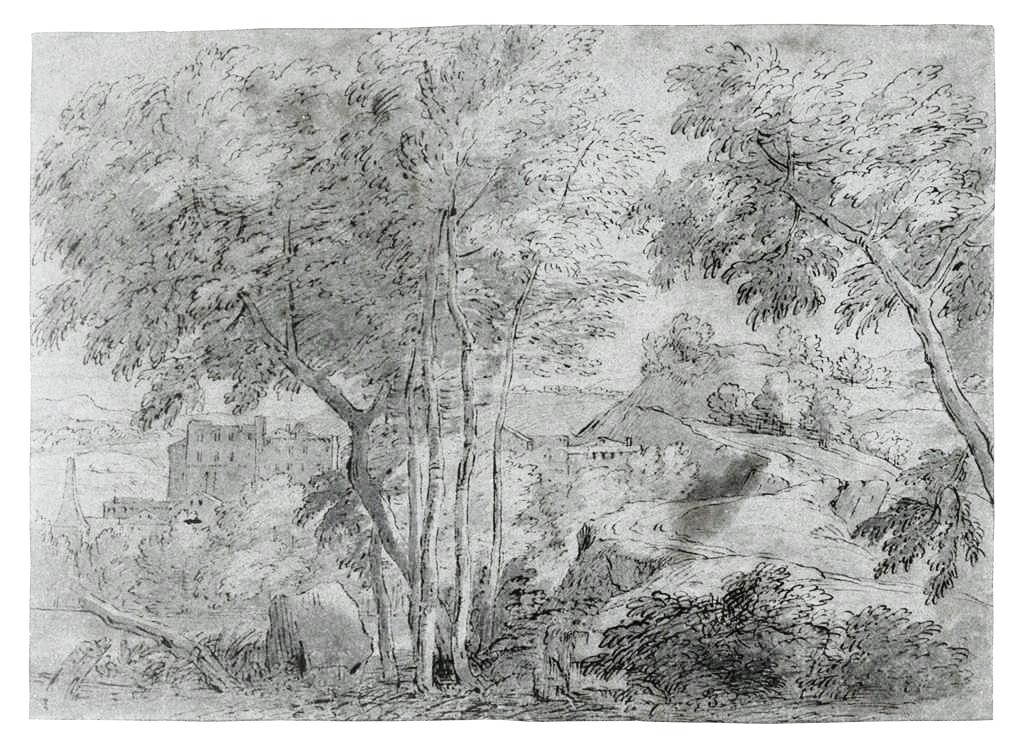 [Speaker Notes: Creator: attrib. to Jean-François Millet (Francisque), European; Flemish, 1644 - 1679
Title: Classical Landscape
Work Type: Drawings and Watercolors
Date: 17th century
Material: brown ink and gray wash  over black chalk
Measurements: 28.1 x 38.8 cm (sheet)
Repository: Fine Arts Museums of San Francisco
Repository: San Francisco, California, USA
Repository: Achenbach Foundation for Graphic Arts purchase, Georges de Batz Collection
Repository: 1967.17.90
Repository: http://www.thinker.org/
Collection: Fine Arts Museums of San Francisco Collection
Collection: Formerly in The AMICO Library
ID Number: FASF.7236
Source: Data From: Fine Arts Museums of San Francisco
Rights: This image was provided by Fine Arts Museums of San Francisco. Contact information: Sue Grinols, Director of Photo Services & Imaging, Fine Arts Museums of San Francisco, 50 Hagiwara Tea Garden Drive, Golden Gate Park, San Francisco, CA 94118-4501, (415) 750-3602 (ph), (415) 750-7686 (fax), sgrinols@famsf.org.
Rights: Please note that if this image is under copyright, you may need to contact one or more copyright owners for any use that is not permitted under the ARTstor Terms and Conditions of Use or not otherwise permitted by law. While ARTstor tries to update contact information, it cannot guarantee that such information is always accurate. Determining whether those permissions are necessary, and obtaining such permissions, is your sole responsibility.]
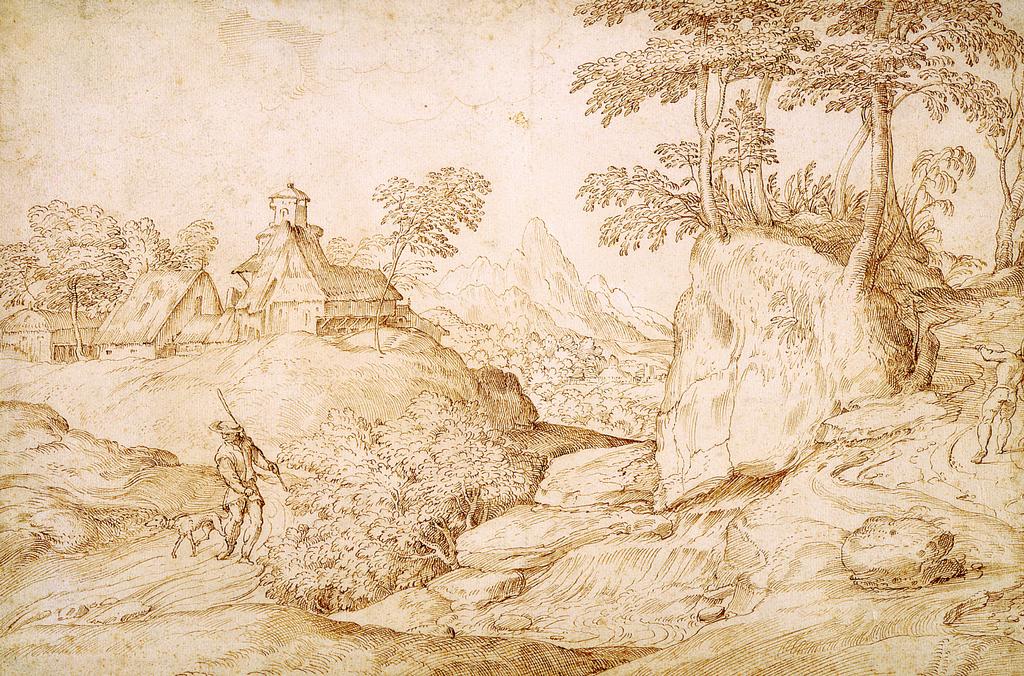 [Speaker Notes: Creator: Domenico Campagnola, European; Southern European; Italian, 1500-1564
Title: Two Huntsmen in a Wooded, Rocky Landscape with a Group of Buildings in the Middle Distance
Work Type: Drawings and Watercolors
Date: c. 1530/1539
Material: Pen and brown ink on cream laid paper
Measurements: 25.4 cm x 38.4 cm
Description: Full View
Repository: The Detroit Institute of Arts
Repository: Detroit, Michigan, USA
Repository: Gift of Mrs. James E. Scripps
Repository: 09.1SDR43
Repository: http://www.dia.org/
Collection: Detroit Institute of Arts Collection
Collection: Formerly in The AMICO Library
ID Number: DIA_.09.1SDR43
Source: Data from: The Detroit Institute of Arts
Rights: This image was provided by The Detroit Institute of Arts. Contact Info for Permissions: Sylvia Inwood, Manager, Rights and Reproduction, The Detroit Institute of Arts, 5200 Woodward Ave., Detroit, MI 48202, 313-833-7913, 313-833-9161, rhensleigh@dia.org
Rights: Please note that if this image is under copyright, you may need to contact one or more copyright owners for any use that is not permitted under the ARTstor Terms and Conditions of Use or not otherwise permitted by law. While ARTstor tries to update contact information, it cannot guarantee that such information is always accurate. Determining whether those permissions are necessary, and obtaining such permissions, is your sole responsibility.]
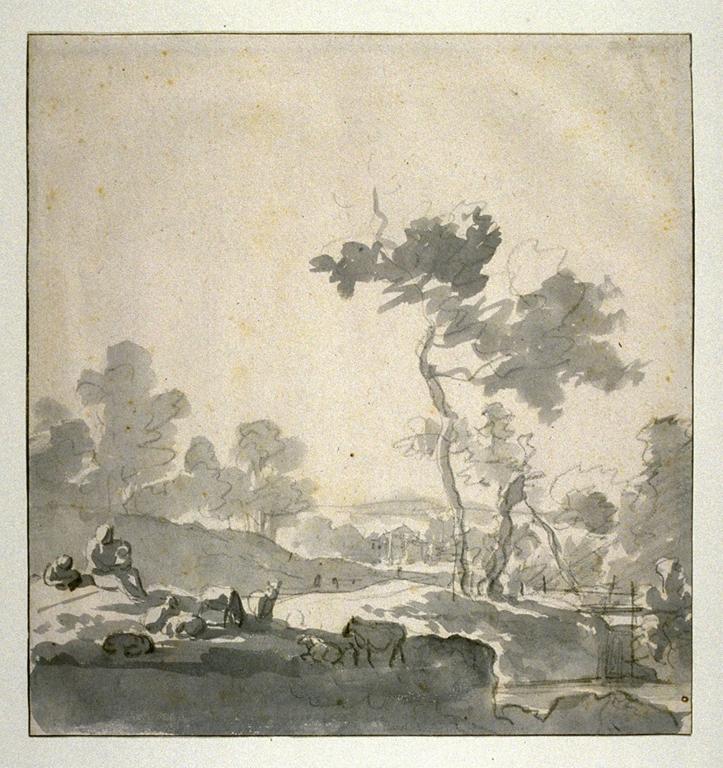 [Speaker Notes: Creator: follower of Adriaen van de Velde, European; Dutch, 1636 - 1672
Title: Pastoral Landscape
Work Type: Drawings and Watercolors
Date: 17th century
Material: drawing: crayon and ink wash
Measurements: 21.4 x 20.4 cm (sheet)
Repository: Fine Arts Museums of San Francisco
Repository: San Francisco, California, USA
Repository: Achenbach Foundation for Graphic Arts
Repository: 1963.24.374
Repository: http://www.thinker.org/
Collection: Fine Arts Museums of San Francisco Collection
Collection: Formerly in The AMICO Library
ID Number: FASF.7379
Source: Data From: Fine Arts Museums of San Francisco
Rights: This image was provided by Fine Arts Museums of San Francisco. Contact information: Sue Grinols, Director of Photo Services & Imaging, Fine Arts Museums of San Francisco, 50 Hagiwara Tea Garden Drive, Golden Gate Park, San Francisco, CA 94118-4501, (415) 750-3602 (ph), (415) 750-7686 (fax), sgrinols@famsf.org.
Rights: Please note that if this image is under copyright, you may need to contact one or more copyright owners for any use that is not permitted under the ARTstor Terms and Conditions of Use or not otherwise permitted by law. While ARTstor tries to update contact information, it cannot guarantee that such information is always accurate. Determining whether those permissions are necessary, and obtaining such permissions, is your sole responsibility.]
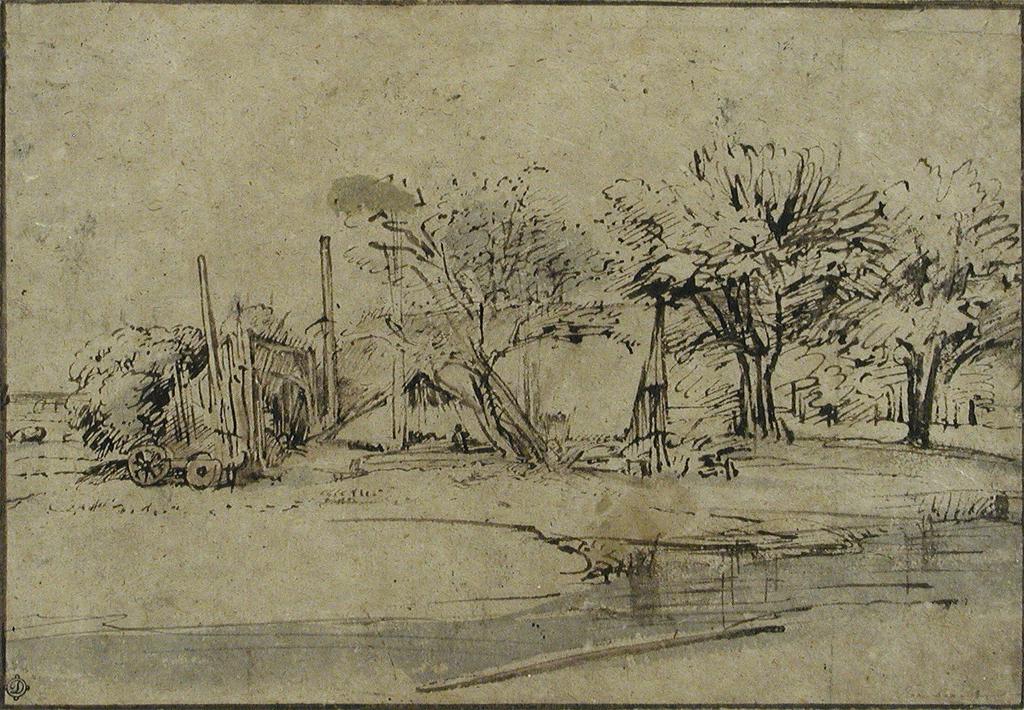 [Speaker Notes: Creator: Harmenz. van Rijn Rembrandt, European; Dutch
Title: Landscape with Cottage,Trees, and Stream
Title: pen and wash landscape drawing
Work Type: Drawings and Watercolors
Date: c.1606-1659
Material: pen, brown ink, brown and gray wash with brush on paper
Measurements: 6 5/16 in. x 9 1/16 in.
Description: full view
Repository: The Frick Collection
Repository: New York, New York, USA
Repository: Henry Clay Frick Bequest.
Repository: 1913.3.25
Repository: http://www.frick.org/
Collection: The Frick Collection and Art Reference Library Collection
Collection: Formerly in The AMICO Library
ID Number: TFC_.1913.3.25
Source: Data From: The Frick Collection
Rights: This image was provided by The Frick Collection for use in connection with the ARTstor Digital Library.  For any uses of this image beyond those permitted in the ARTstor Digital Library License Agreement and the ARTstor Terms and Conditions of Use, please contact Kathrine Gerlough, Head, Retail Sales and Information, The Frick Collection, 1 East 70th Street, New York, NY 10021, (212) 547-0670 (ph), (212) 628-4417 (fax), gerlough@frick.org. You also may need to contact other applicable copyright owners for permission to use this image beyond those permitted in the ARTstor Digital Library License Agreement and the ARTstor Terms and Conditions of Use.]
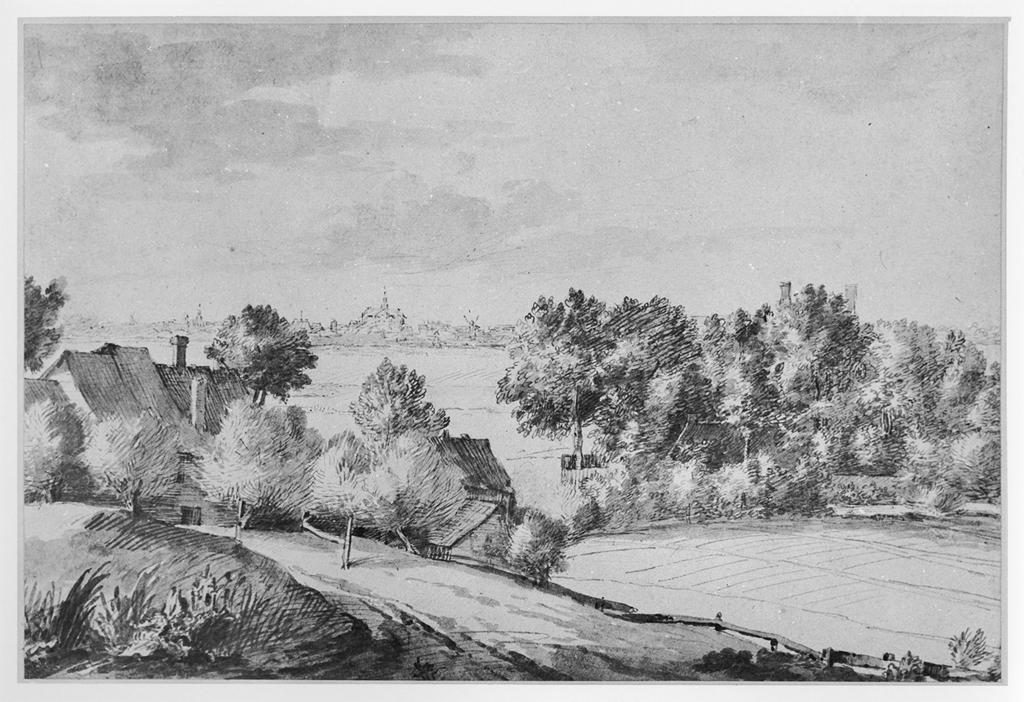 [Speaker Notes: Creator: Jan Lievensz.
Title: Landscape with houses amid trees in the foreground, and a town in the distance
Work Type: drawing
Date: mid 17th century
Material: pen and brown ink, with gray and brown wash, on paper
Measurements: 234 x 350 mm
Description: Possibly a view outside Leyden.
Repository: British Museum
Repository: http://www.britishmuseum.org/
Accession Number: 1876-12-9-628
Collection: Gernsheim Photographic Corpus of Drawings
ID Number: 25849
Source: Image and original data provided by the Gernsheim Photographic Corpus of Drawings from photo campaigns that began in 1939
Rights: Please note that if this image is under copyright, you may need to contact one or more copyright owners for any use that is not permitted under the ARTstor Terms and Conditions of Use or not otherwise permitted by law. While ARTstor tries to update contact information, it cannot guarantee that such information is always accurate. Determining whether those permissions are necessary, and obtaining such permissions, is your sole responsibility.]
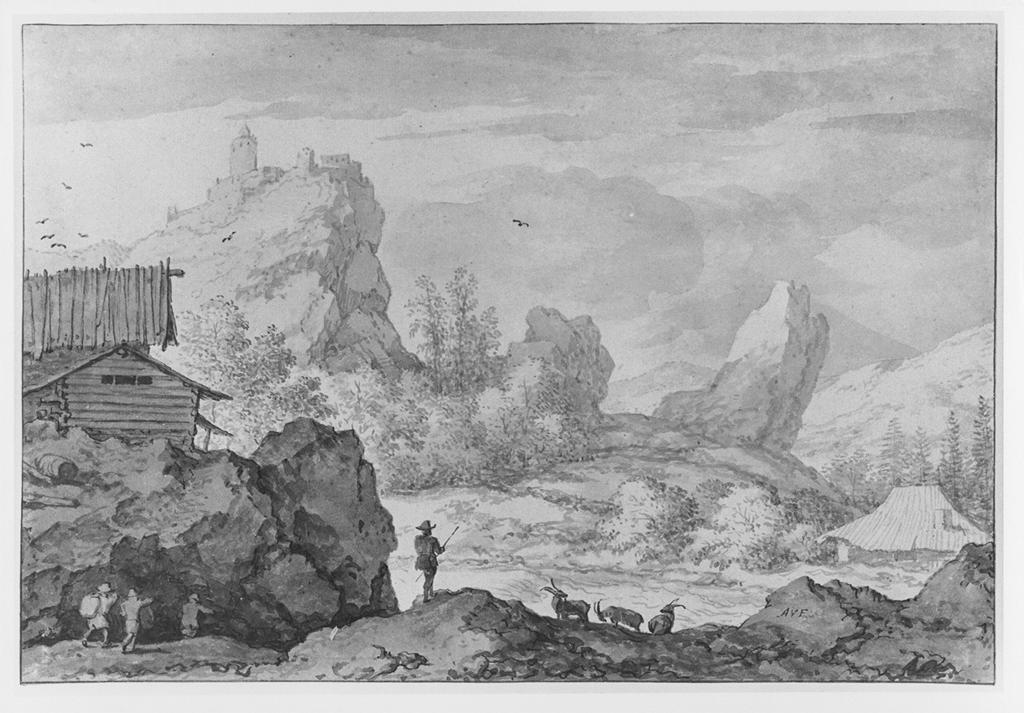 [Speaker Notes: Creator: Allart van Everdingen (1621-1675)
Title: A mountainous landscape with a river and rapids
Date: 1636-1675
Material: brush drawing in brown wash, with pen and brown ink
Measurements: 164 x 246 mm
Description: Signed with initials
Repository: British Museum. Dept. of Prints and Drawings
Repository: http://www.britishmuseum.org/
Accession Number: 1836-8-11-177
Collection: Gernsheim Photographic Corpus of Drawings
ID Number: 99454
Source: Image and original data provided by the Gernsheim Photographic Corpus of Drawings from photo campaigns that began in 1939
Rights: Please note that if this image is under copyright, you may need to contact one or more copyright owners for any use that is not permitted under the ARTstor Terms and Conditions of Use or not otherwise permitted by law. While ARTstor tries to update contact information, it cannot guarantee that such information is always accurate. Determining whether those permissions are necessary, and obtaining such permissions, is your sole responsibility.]
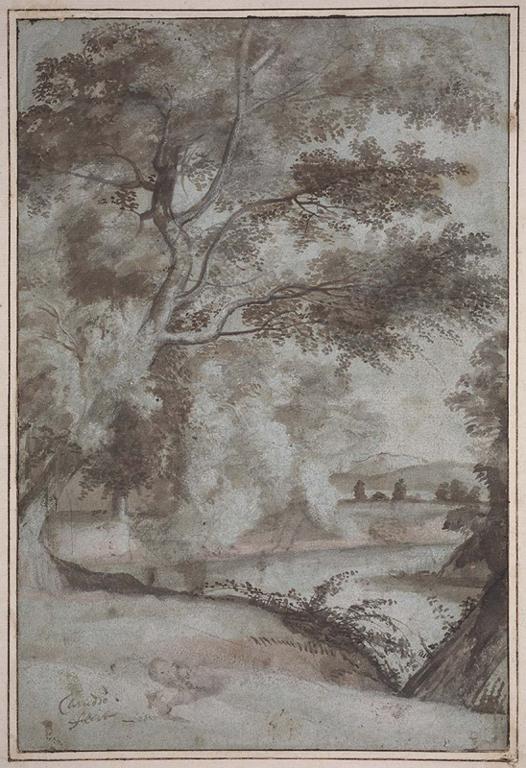 [Speaker Notes: Creator: Claude Lorrain
Creator: 1600-1682, European; French
Title: Landscape
Work Type: Drawings and Watercolors
Date: 17th century
Material: Pen and brown ink with brush and brown and gray wash, touches of graphite pencil, on prepared blue paper
Measurements: Sheet: 31.1 x 21.5 cm (12 1/4 x 8 7/16 in.)
Description: full view
Repository: Museum of Fine Arts, Boston
Repository: Boston, Massachusetts, USA
Repository: Samuel Putnam Avery Fund
Repository: 38.756
Repository: http://www.mfa.org/
Collection: Museum of Fine Arts, Boston, Collection
Collection: Formerly in The AMICO Library
ID Number: BMFA.38.756
Source: Data From: Museum of Fine Arts, Boston
Rights: This image was provided by Museum of Fine Arts, Boston. Contact information: Debra LaKind, Head of Rights & Licensing, Museum of Fine Arts, Boston, 465 Huntington Avenue, Boston, MA 02115, (617) 369-4386 (ph), (617) 369-4340 (fax), dlakind@mfa.org.
Rights: Please note that if this image is under copyright, you may need to contact one or more copyright owners for any use that is not permitted under the ARTstor Terms and Conditions of Use or not otherwise permitted by law. While ARTstor tries to update contact information, it cannot guarantee that such information is always accurate. Determining whether those permissions are necessary, and obtaining such permissions, is your sole responsibility.]
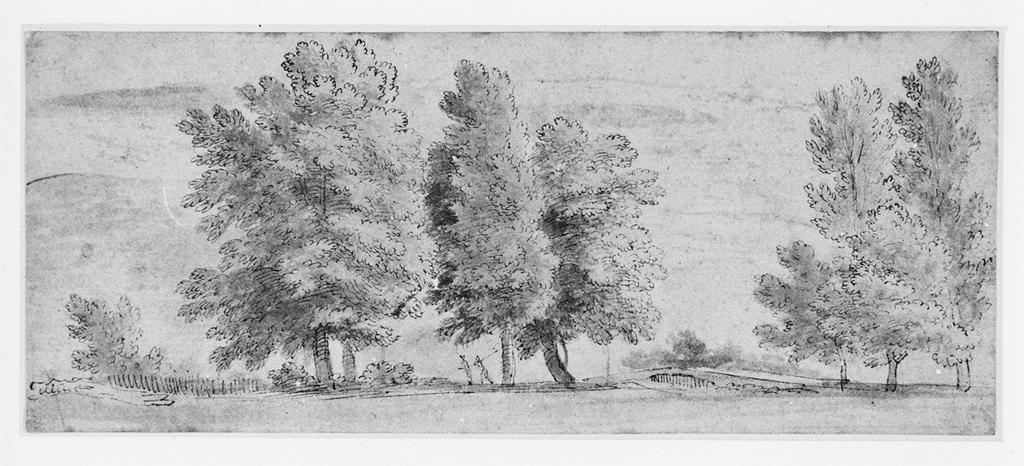 [Speaker Notes: Creator: Anthony van Dyck (1599-1641)
Title: Landscape with trees and two figures
Date: 1614-1632
Material: pen and brown ink, with brown wash and watercolor
Measurements: 86 x 212 mm
Repository: British Museum. Dept. of Prints and Drawings
Repository: http://www.britishmuseum.org/
Accession Number: Gg-2-317
Collection: Gernsheim Photographic Corpus of Drawings
ID Number: 25991
Source: Image and original data provided by the Gernsheim Photographic Corpus of Drawings from photo campaigns that began in 1939
Rights: Please note that if this image is under copyright, you may need to contact one or more copyright owners for any use that is not permitted under the ARTstor Terms and Conditions of Use or not otherwise permitted by law. While ARTstor tries to update contact information, it cannot guarantee that such information is always accurate. Determining whether those permissions are necessary, and obtaining such permissions, is your sole responsibility.]
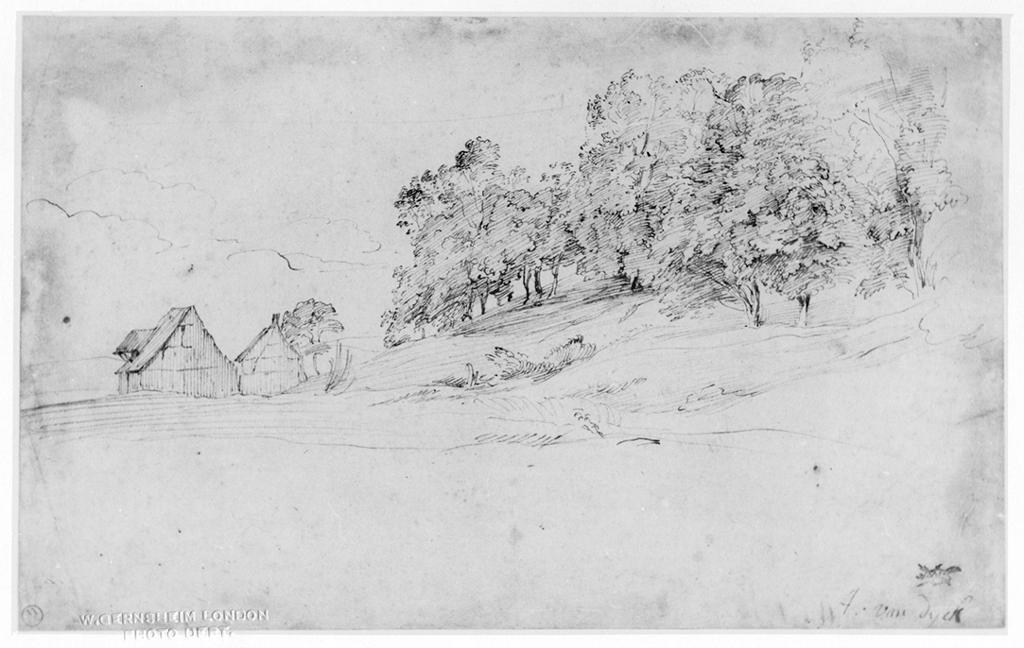 [Speaker Notes: Creator: Anthony van Dyck (1599-1641)
Title: Cottages and trees on a hillside
Date: 1634
Material: pen and brown ink
Measurements: 188 x 300 mm
Description: Executed in England as were most of van Dyck's landscape drawings.
Description: Signed\Verso inscribed: "Monsieur"
Repository: British Museum. Dept. of Prints and Drawings
Repository: http://www.britishmuseum.org/
Accession Number: 1897-4-10-16
Collection: Gernsheim Photographic Corpus of Drawings
ID Number: 5454
Source: Image and original data provided by the Gernsheim Photographic Corpus of Drawings from photo campaigns that began in 1939
Rights: Please note that if this image is under copyright, you may need to contact one or more copyright owners for any use that is not permitted under the ARTstor Terms and Conditions of Use or not otherwise permitted by law. While ARTstor tries to update contact information, it cannot guarantee that such information is always accurate. Determining whether those permissions are necessary, and obtaining such permissions, is your sole responsibility.]
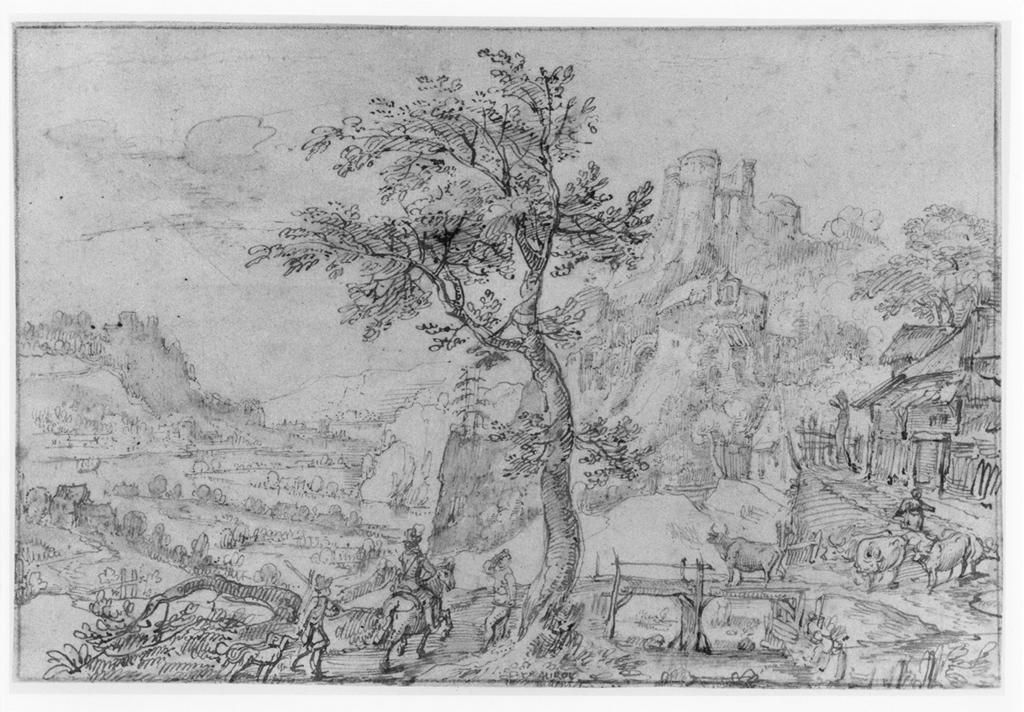 [Speaker Notes: Creator: Anthon Mirou
Title: Landscape with a castle
Work Type: drawing
Date: early to mid 17th century
Material: pen and brown ink, with gray-brown and blue wash, on paper
Measurements: 182 x 270 mm
Description: Signed.
Repository: British Museum
Repository: http://www.britishmuseum.org/
Accession Number: 1983-6-25-1
Collection: Gernsheim Photographic Corpus of Drawings
ID Number: 133778
Source: Image and original data provided by the Gernsheim Photographic Corpus of Drawings from photo campaigns that began in 1939
Rights: Please note that if this image is under copyright, you may need to contact one or more copyright owners for any use that is not permitted under the ARTstor Terms and Conditions of Use or not otherwise permitted by law. While ARTstor tries to update contact information, it cannot guarantee that such information is always accurate. Determining whether those permissions are necessary, and obtaining such permissions, is your sole responsibility.]
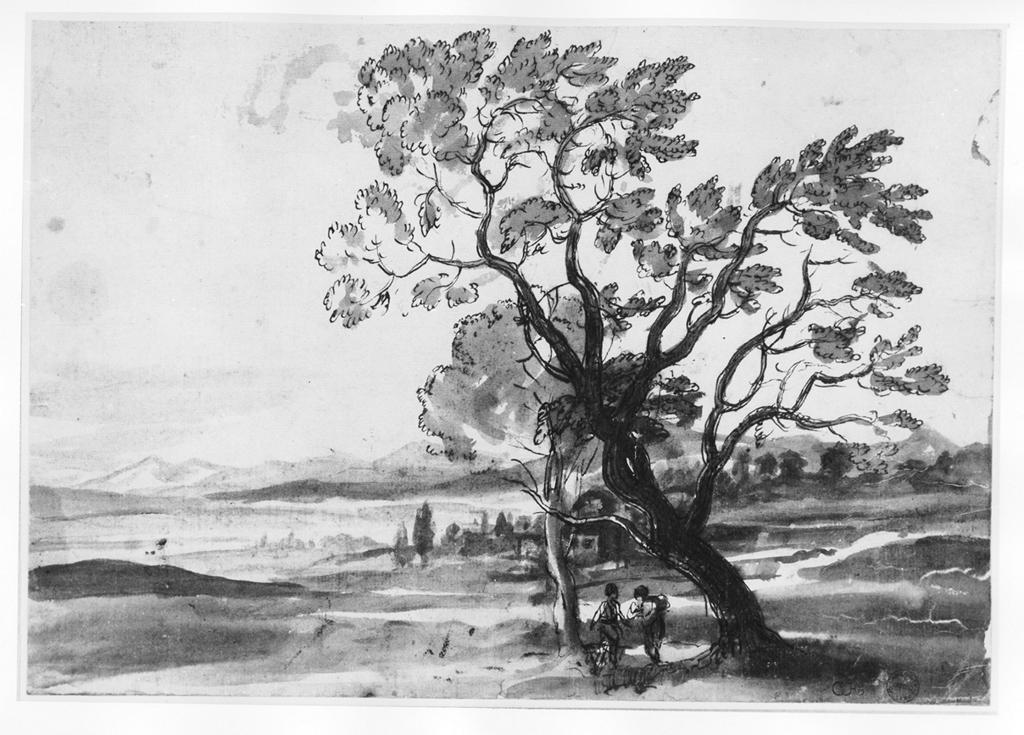 [Speaker Notes: Creator: Claude Lorrain
Title: Landscape with two Trees
Work Type: drawing
Date: c. 1638
Material: black chalk with pen and ink, wash on paper
Measurements: 216 x 312 mm
Repository: Ashmolean Museum
Repository: http://www.britishmuseum.org/
Accession Number: WA1855.75
Collection: Gernsheim Photographic Corpus of Drawings
Source: Image and original data provided by the Gernsheim Photographic Corpus of Drawings from photo campaigns that began in 1939
Rights: Please note that if this image is under copyright, you may need to contact one or more copyright owners for any use that is not permitted under the ARTstor Terms and Conditions of Use or not otherwise permitted by law. While ARTstor tries to update contact information, it cannot guarantee that such information is always accurate. Determining whether those permissions are necessary, and obtaining such permissions, is your sole responsibility.]
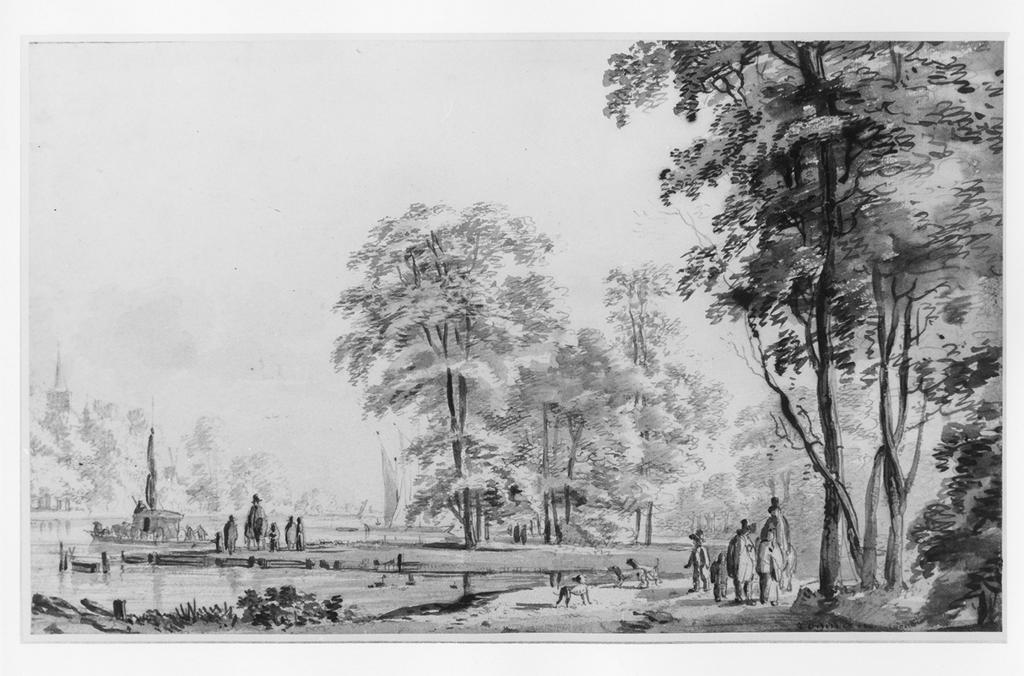 [Speaker Notes: Creator: Roelant Roghman
Title: Wooded Landscape
Work Type: drawing
Date: 2nd half 17th Century
Material: pen and ink with wash on paper
Measurements: 182 x 303 mm
Repository: Ashmolean Museum
Repository: http://www.britishmuseum.org/
Collection: Gernsheim Photographic Corpus of Drawings
Source: Image and original data provided by the Gernsheim Photographic Corpus of Drawings from photo campaigns that began in 1939
Rights: Please note that if this image is under copyright, you may need to contact one or more copyright owners for any use that is not permitted under the ARTstor Terms and Conditions of Use or not otherwise permitted by law. While ARTstor tries to update contact information, it cannot guarantee that such information is always accurate. Determining whether those permissions are necessary, and obtaining such permissions, is your sole responsibility.]
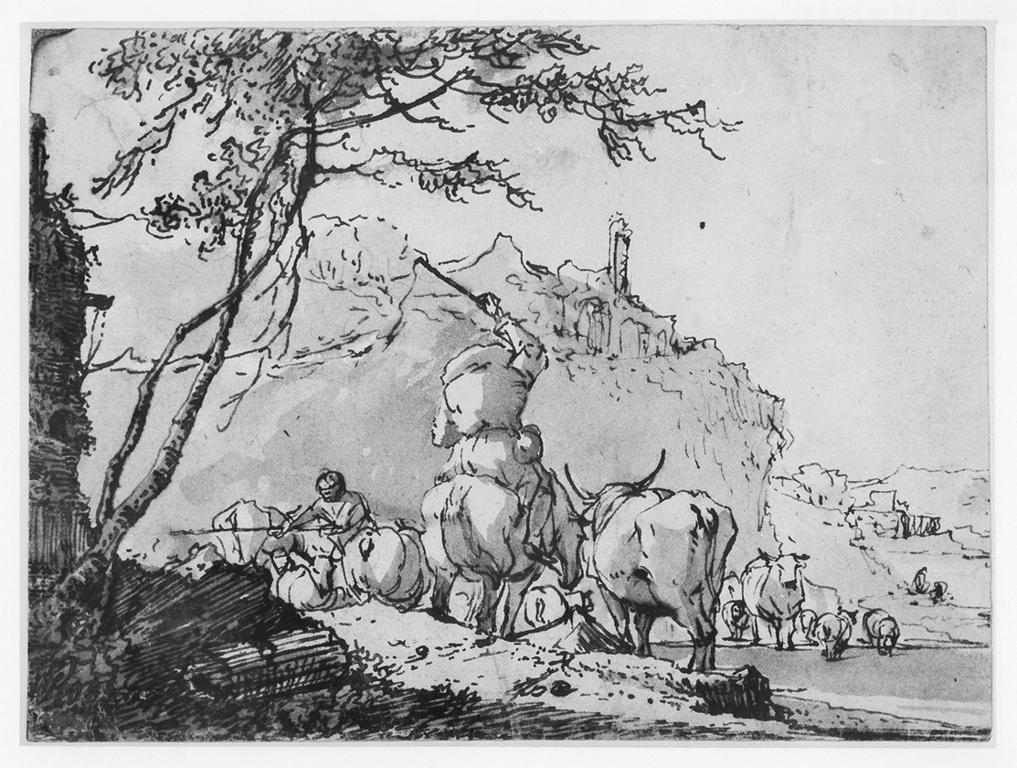 [Speaker Notes: Creator: Johann Heinrich Roos
Title: Landscape with herdsmen driving cattle
Work Type: drawing
Date: 1664
Material: pen and brown ink, with gray wash on paper
Measurements: 114 x 154 mm
Repository: British Museum
Repository: http://www.britishmuseum.org/
Accession Number: 1836,0811.461
Collection: Gernsheim Photographic Corpus of Drawings
Source: Image and original data provided by the Gernsheim Photographic Corpus of Drawings from photo campaigns that began in 1939
Rights: Please note that if this image is under copyright, you may need to contact one or more copyright owners for any use that is not permitted under the ARTstor Terms and Conditions of Use or not otherwise permitted by law. While ARTstor tries to update contact information, it cannot guarantee that such information is always accurate. Determining whether those permissions are necessary, and obtaining such permissions, is your sole responsibility.]
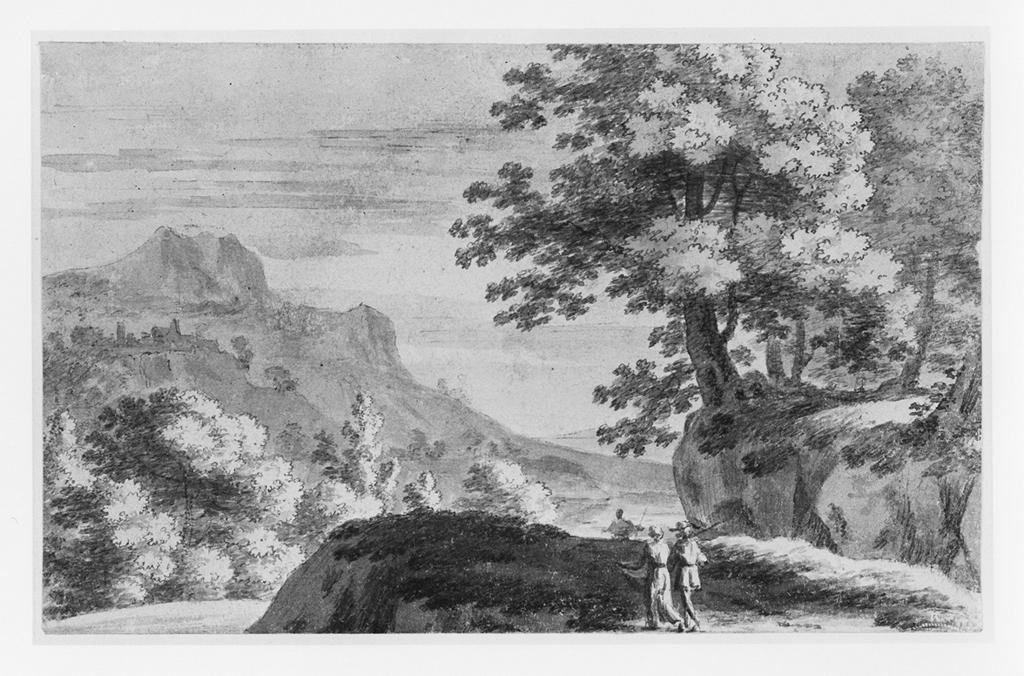 [Speaker Notes: Creator: Herman van Swanevelt; attributed to Jacques Rousseau
Title: Italian landscape with two figures on a road
Work Type: drawing
Date: 17th Century
Material: pen and brown ink and gray wash on paper
Measurements: 97 x 157 mm
Repository: British Museum
Repository: http://www.britishmuseum.org/
Accession Number: Gg,2.275
Collection: Gernsheim Photographic Corpus of Drawings
Source: Image and original data provided by the Gernsheim Photographic Corpus of Drawings from photo campaigns that began in 1939
Rights: Please note that if this image is under copyright, you may need to contact one or more copyright owners for any use that is not permitted under the ARTstor Terms and Conditions of Use or not otherwise permitted by law. While ARTstor tries to update contact information, it cannot guarantee that such information is always accurate. Determining whether those permissions are necessary, and obtaining such permissions, is your sole responsibility.]
Thank you!
Any Questions?